The world is your oyster
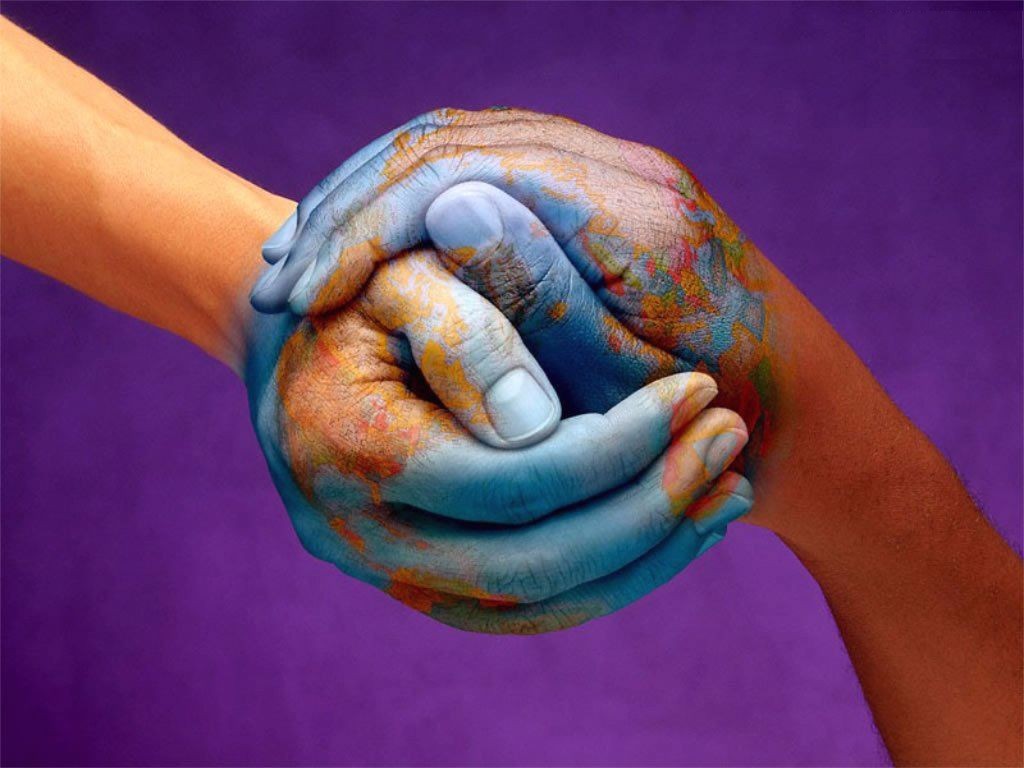 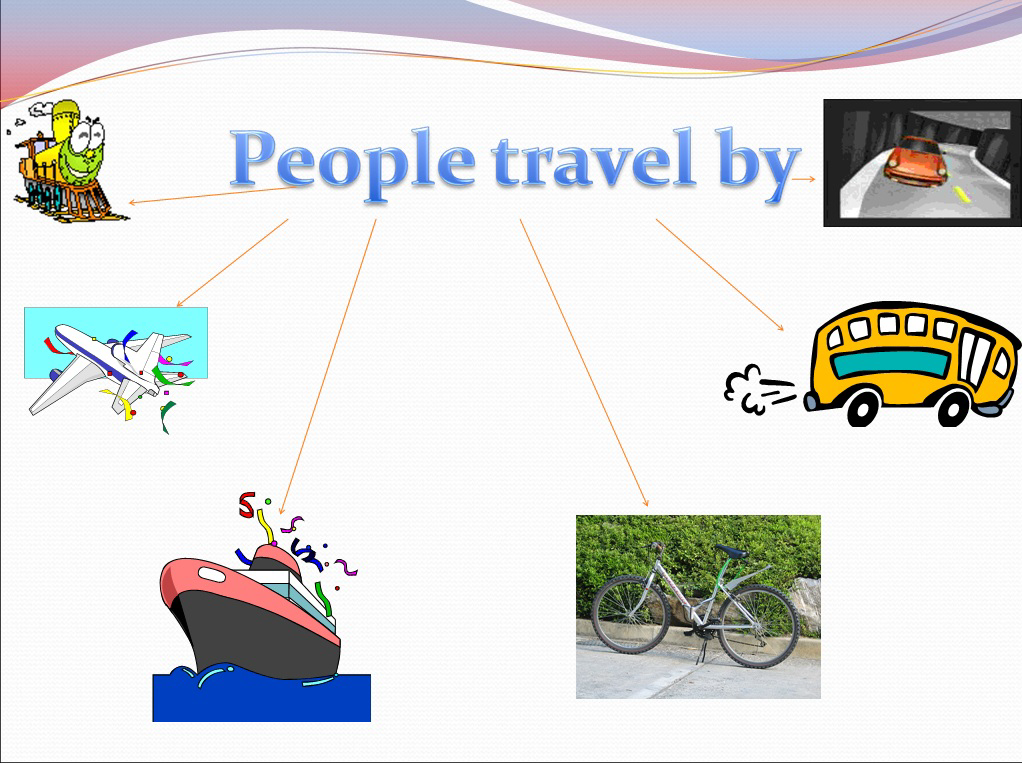 Holiday activities* meet the locals* see famous landmarks* have time to yourself* buy souvenirs* try the local cuisine	e.g. While on * practise the language    holiday, I …* visit museums* visit local markets* lie on the beach all day* explore nature* go on guided tours
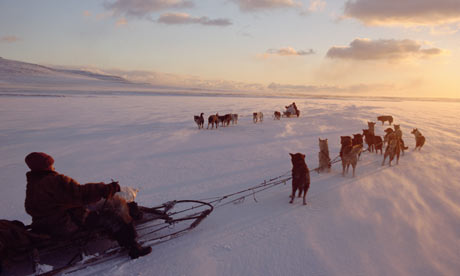 Sledding in Russia        Wagon Travel in                                                      Wyoming   Camel Riding in Morocco      Ice Diving in the                                                                Arctic
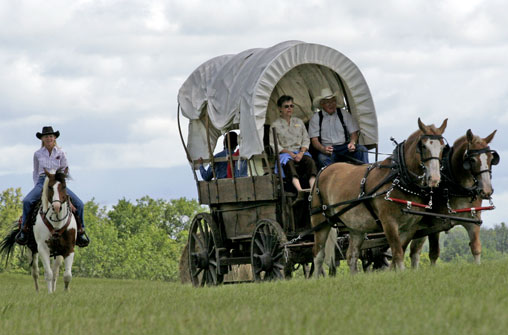 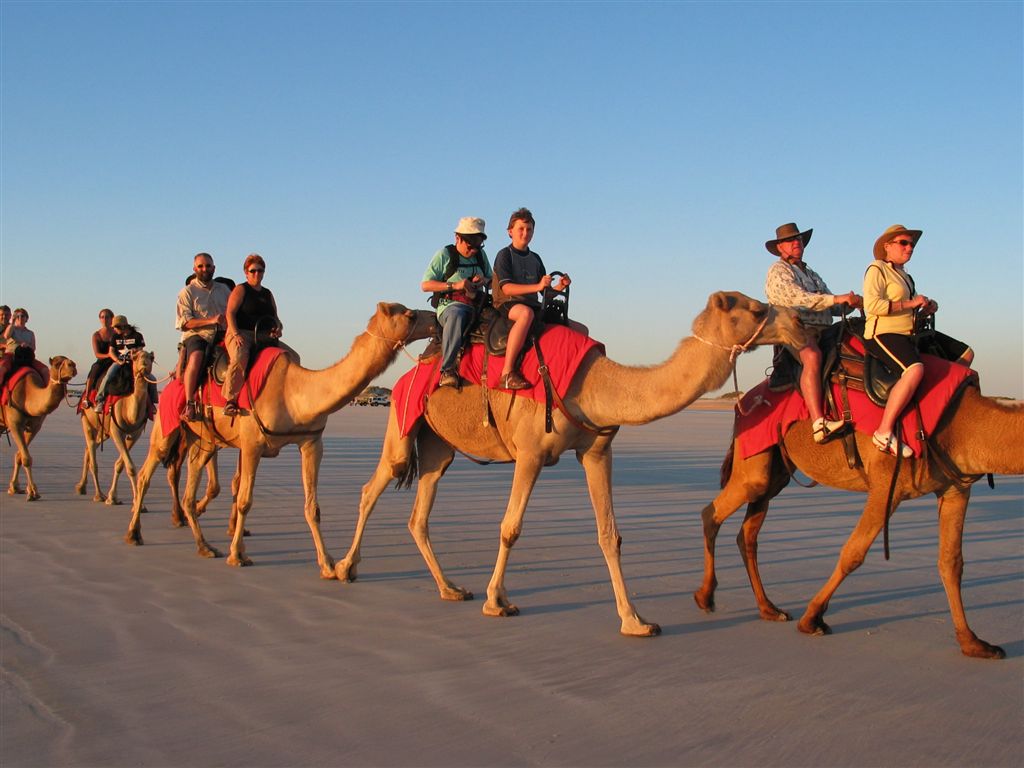 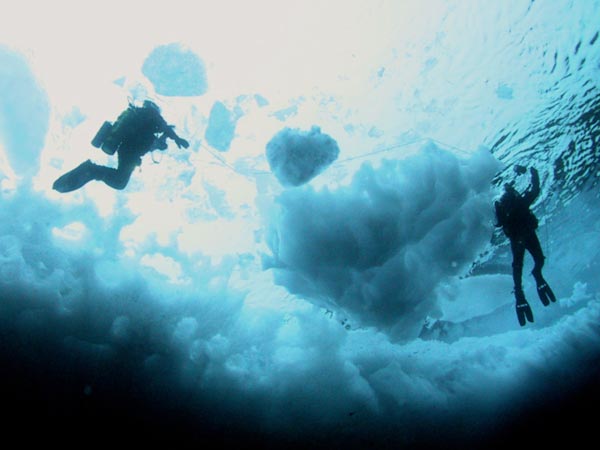 nativevariedwonderuniqueunspoiltmajesticbeneathsnap
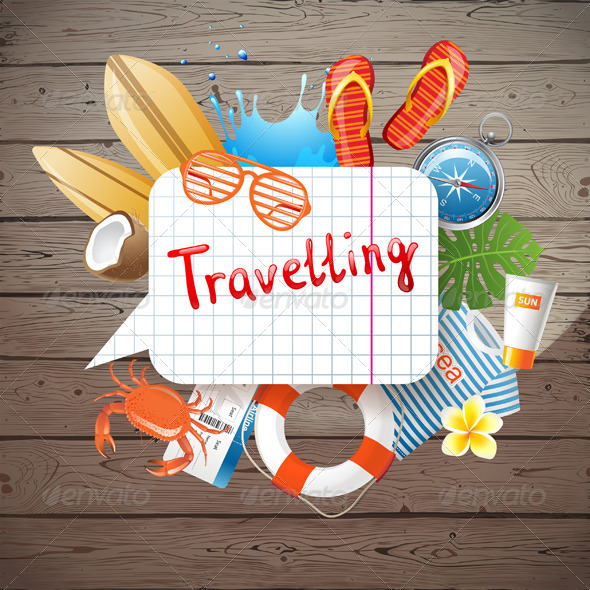 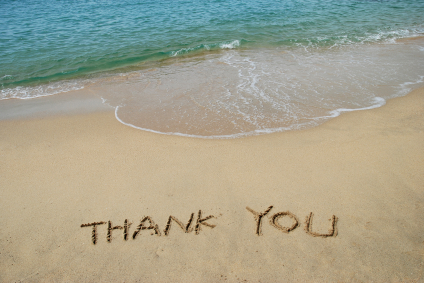 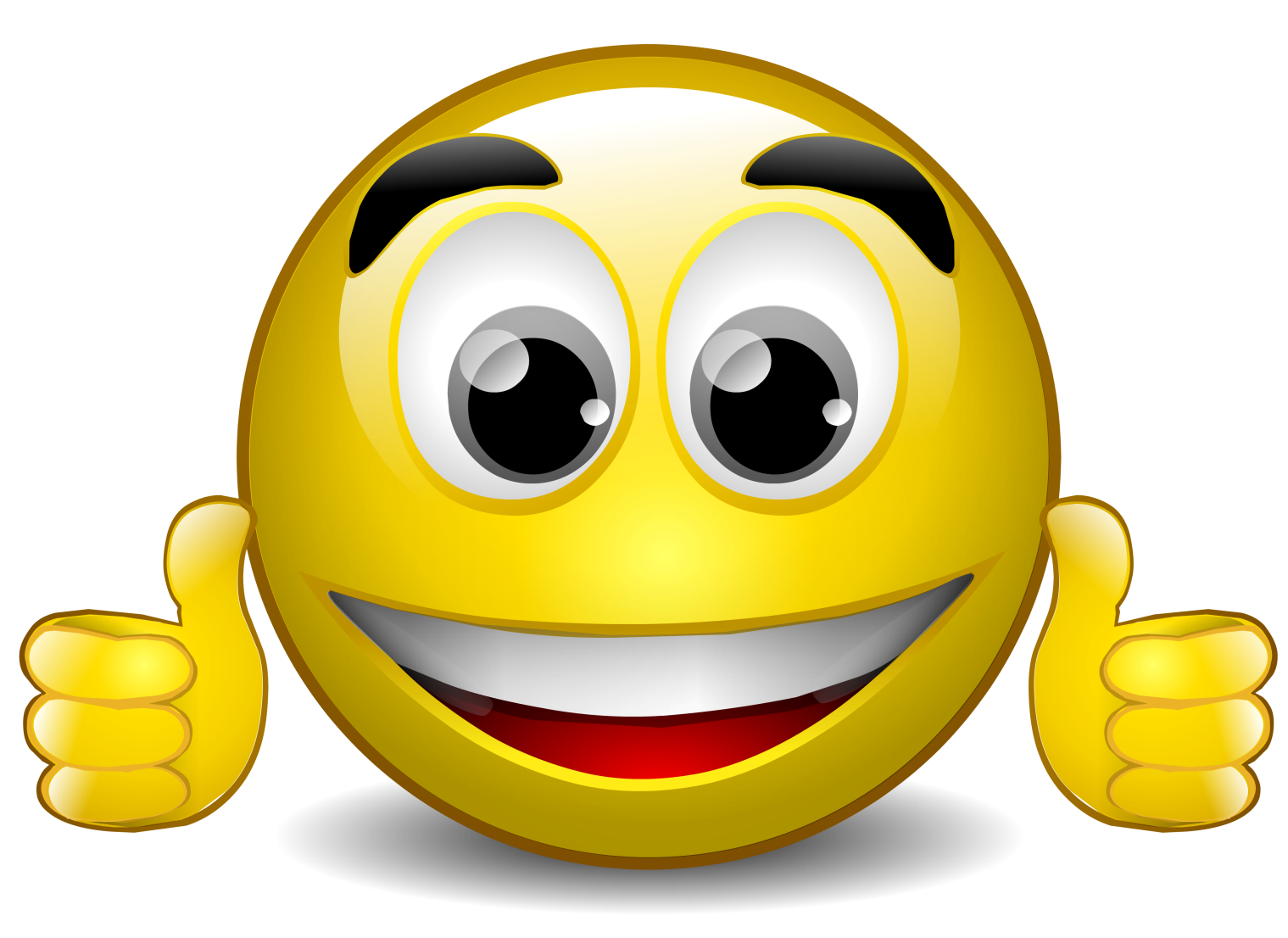